Use of Augmented Reality (Smart Glasses) to aid first responders
PIs: Homa Alemzadeh (ECE), John Stankovic (CS), Ronald Williams (ECE)
Presented by: Lahiru Nuwan
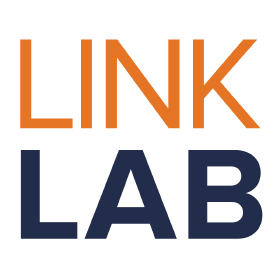 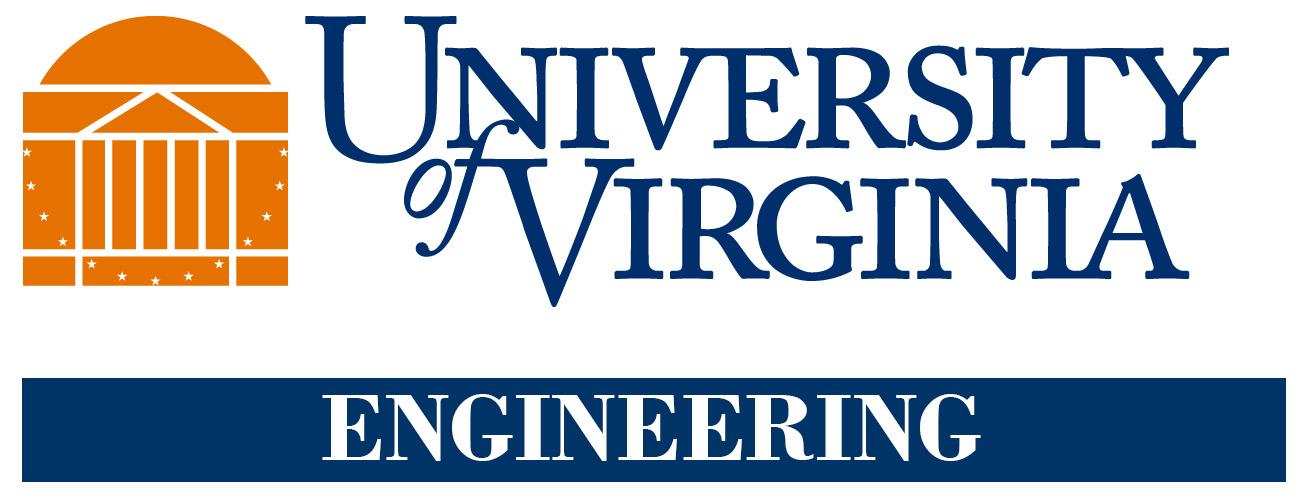 [Speaker Notes: Hi everyone, My name is Arif, I am am PhD Student at University of Virginia. I will be presenting some ongoing developments and ideas of my research for the project Context Aware Augmented Reality for Cognitive Assistance in Emergency Medical Services.]
Data streaming from glasses to computer
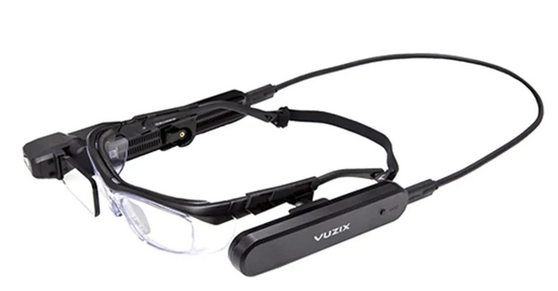 Android Debugging Bridge
TCP
computer
Vuzix M4000
Data streaming from glasses to computer
Vuzix M4000
Sensor data from accelerometers + gyroscopes
Audio from Mic
Video from camera
Save as files
Live stream
Visual range of the smart glasses
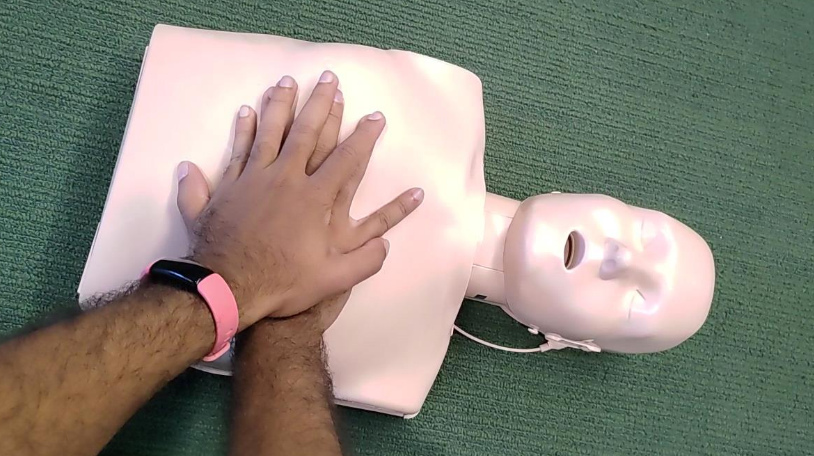 Can cover the hands and the patient chest area when the wearer is looking at their hands
Body pose recognition
Google Media Pipe

BlazePose models are used in Media Pipe
Alpha pose - can recognize multiple people at the same frame
Media Pipe - just one person
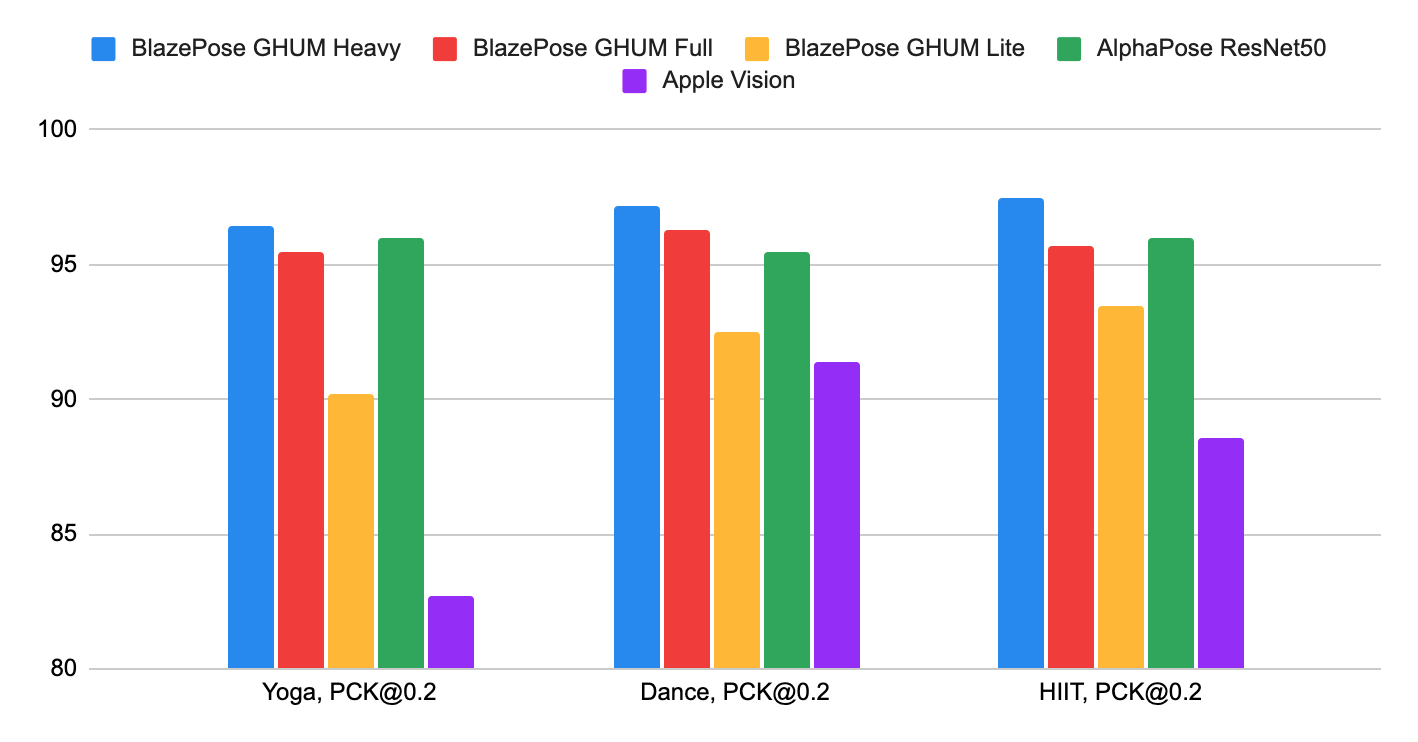 Comparison with other models designed for real time performance
Detected body keypoints
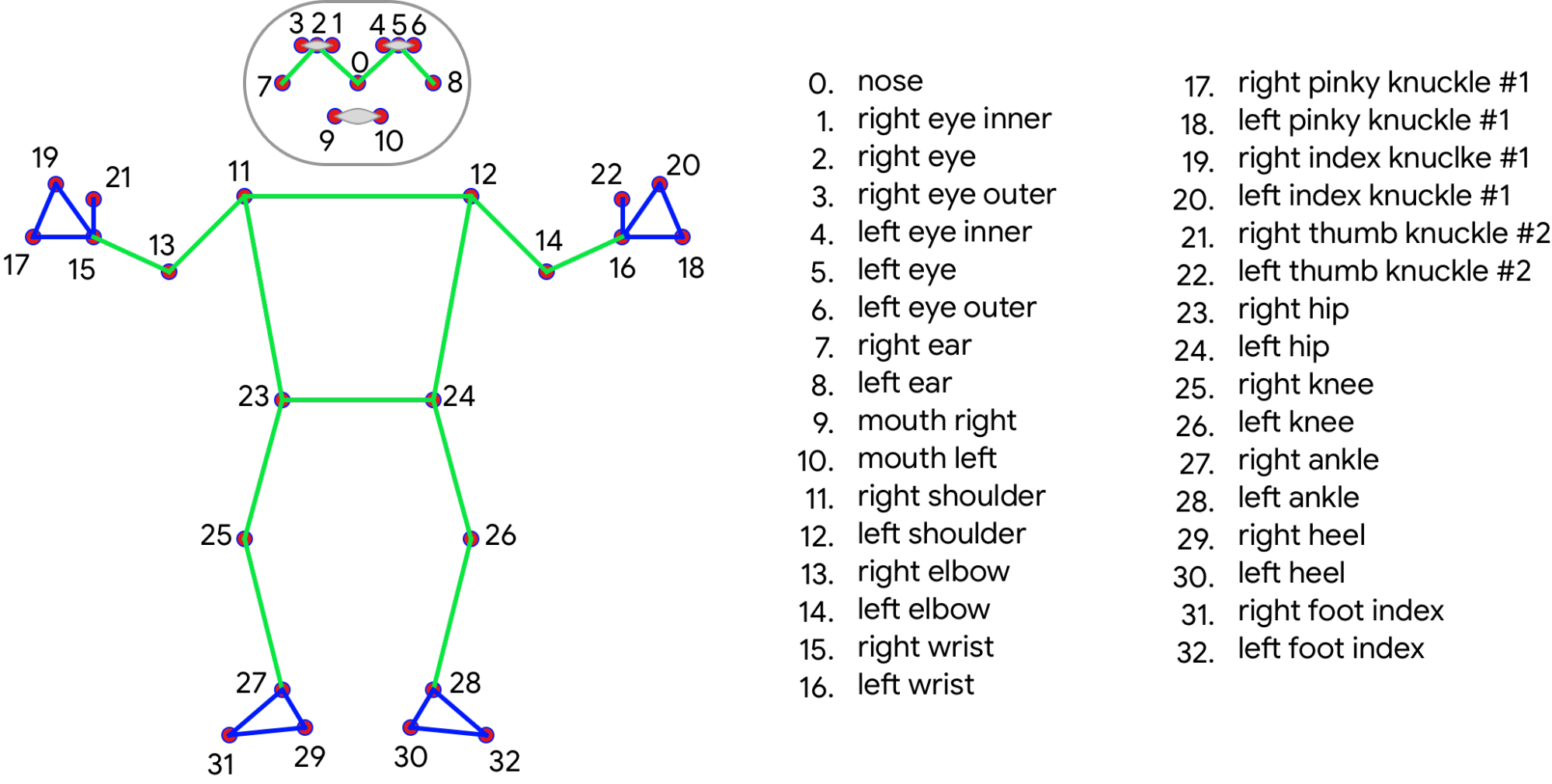 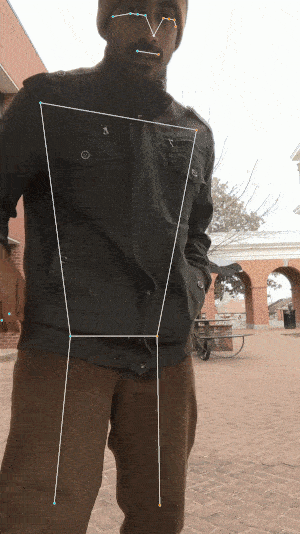 Body pose recognition
Works in real time 
No GPU needed
Estimates some of the occluded parts
Gives 3D coordinates of detected keypoints
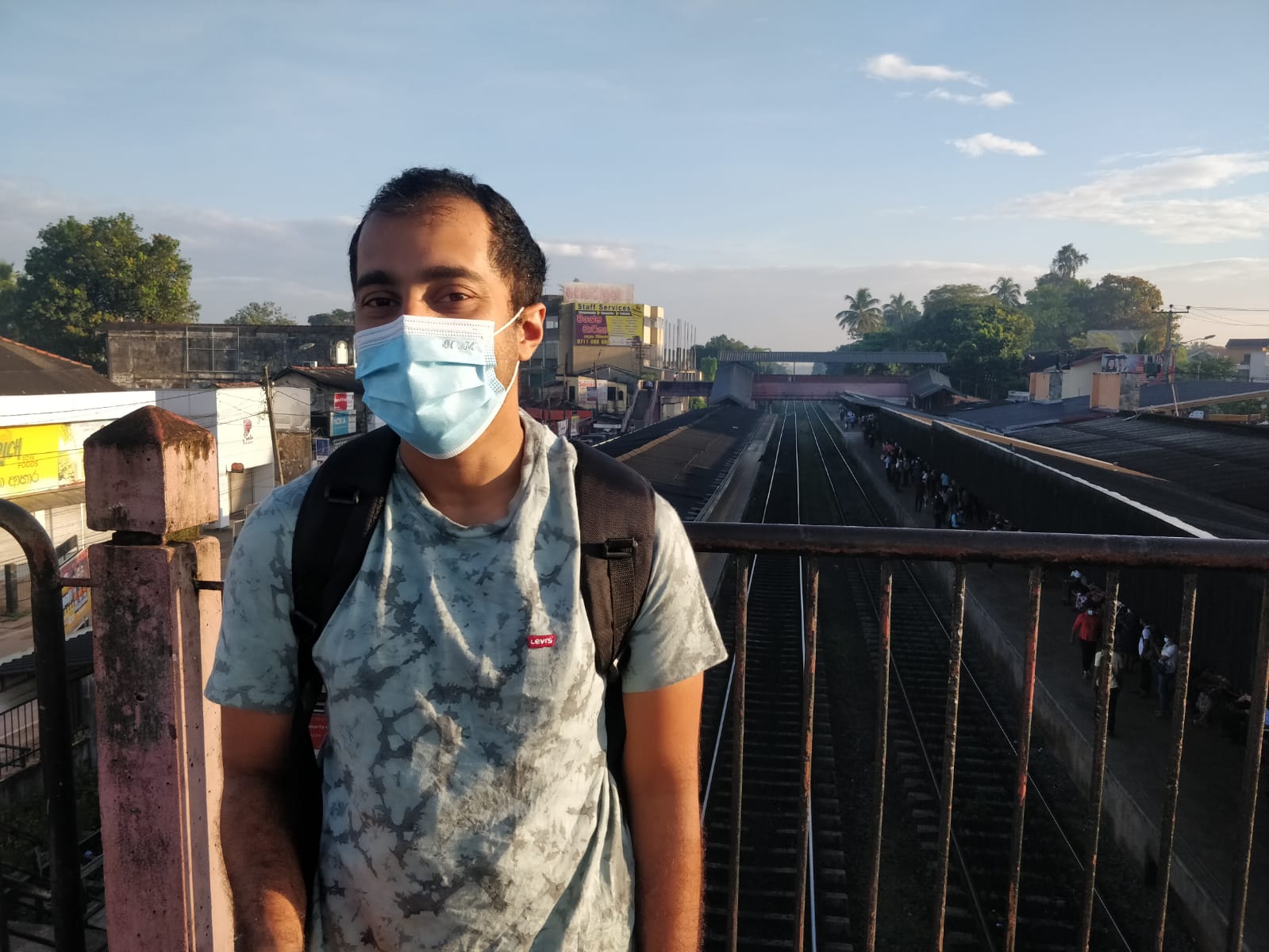 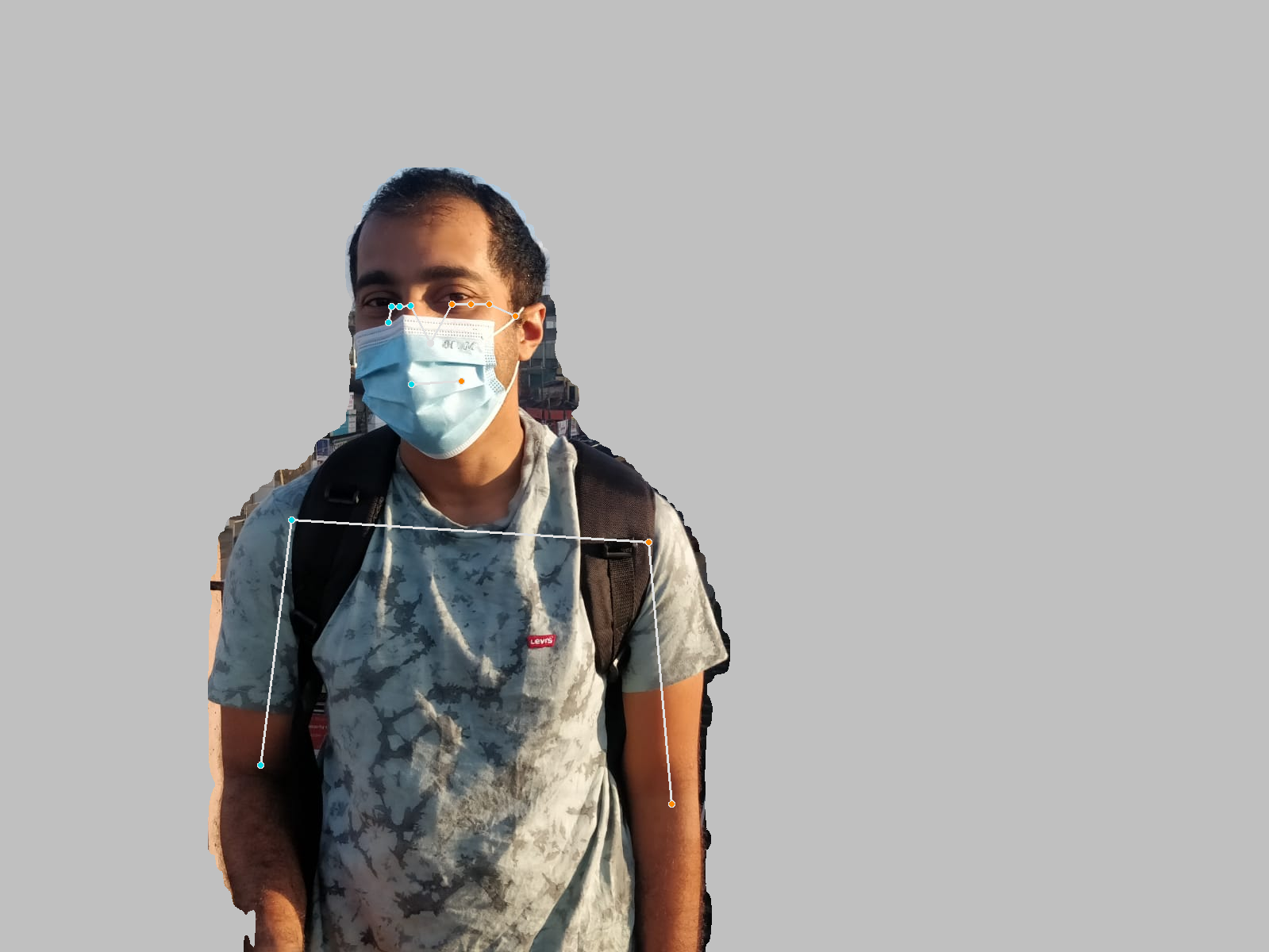 Works when only a part of the body is visible
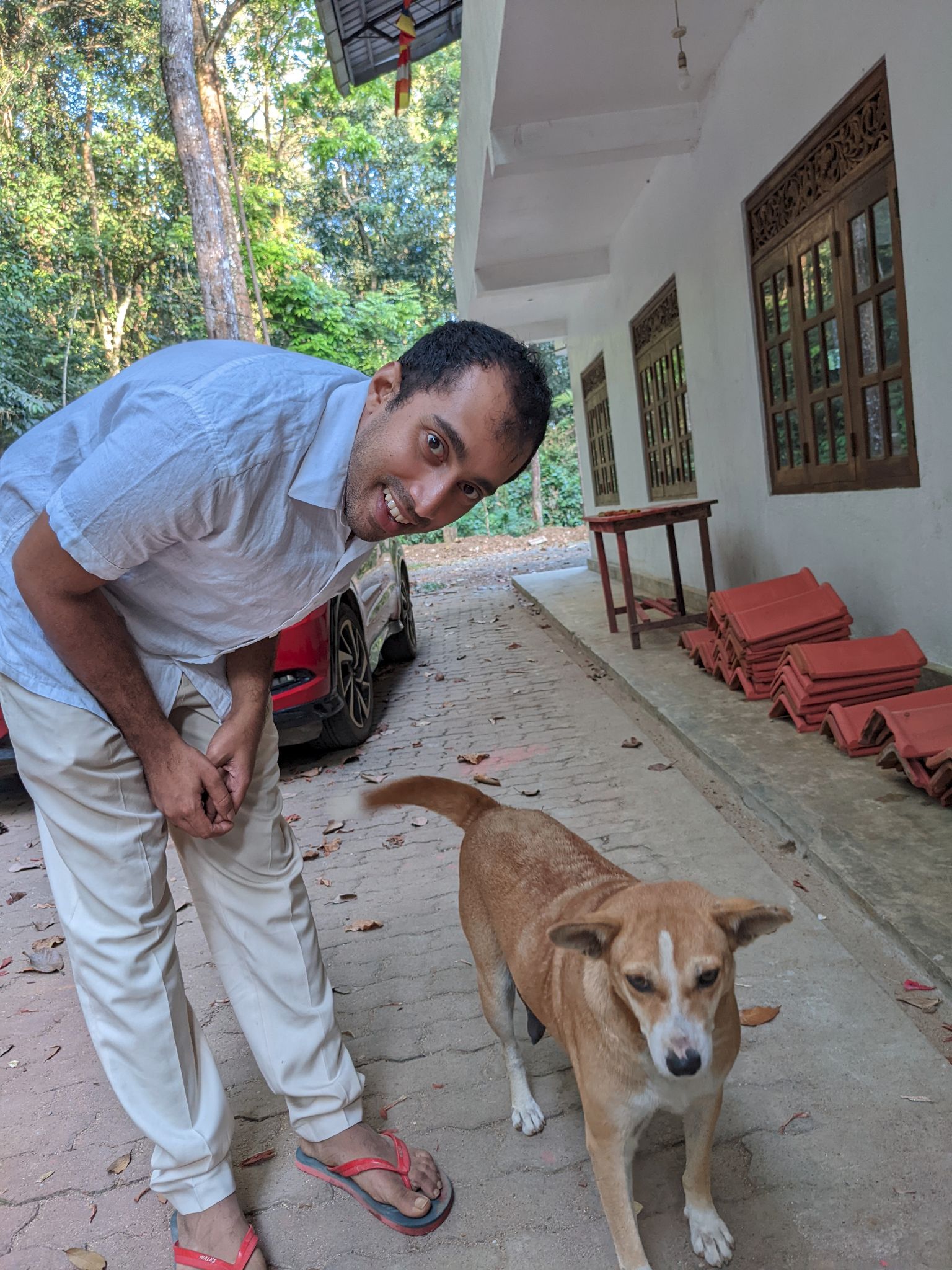 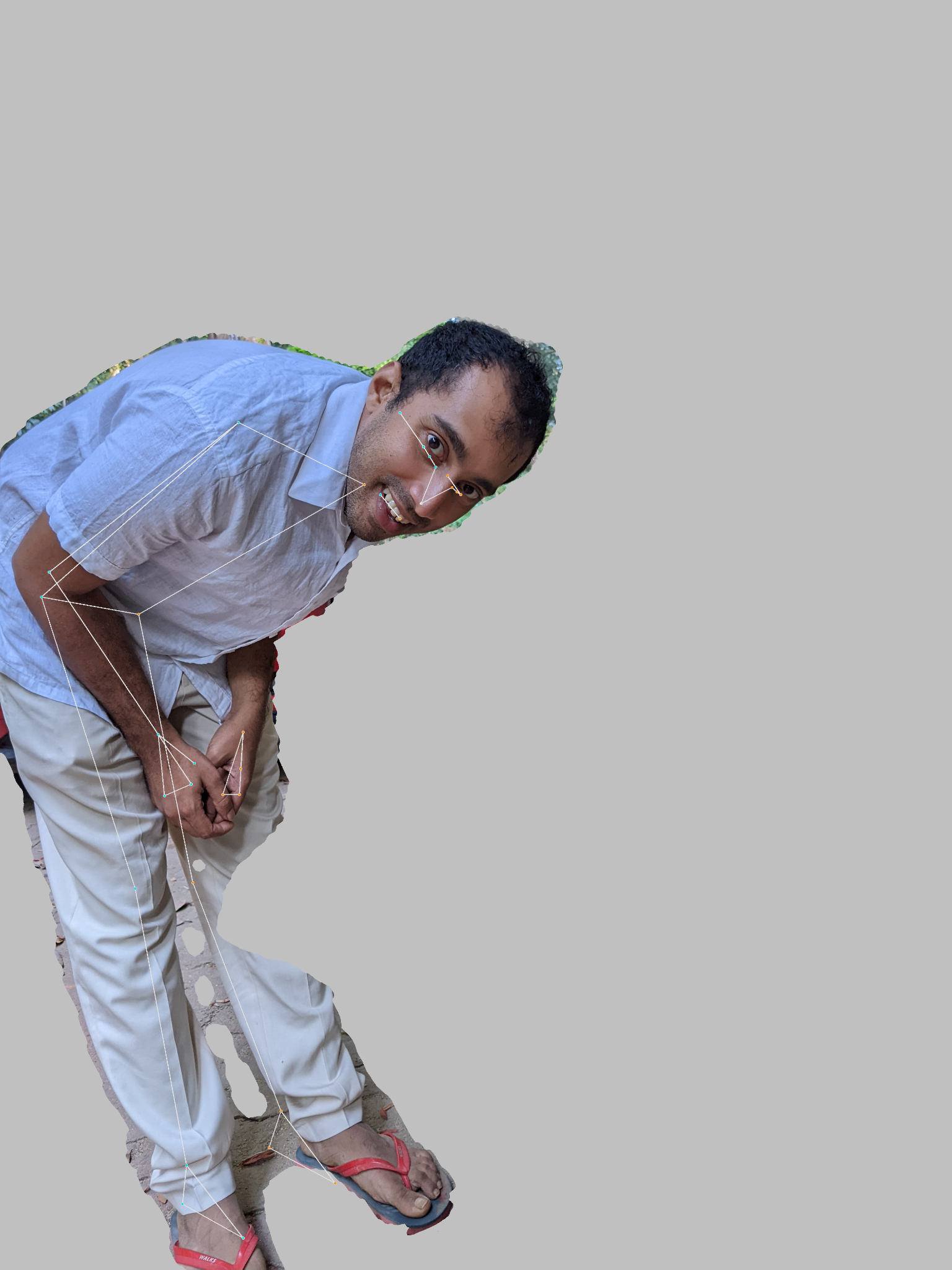 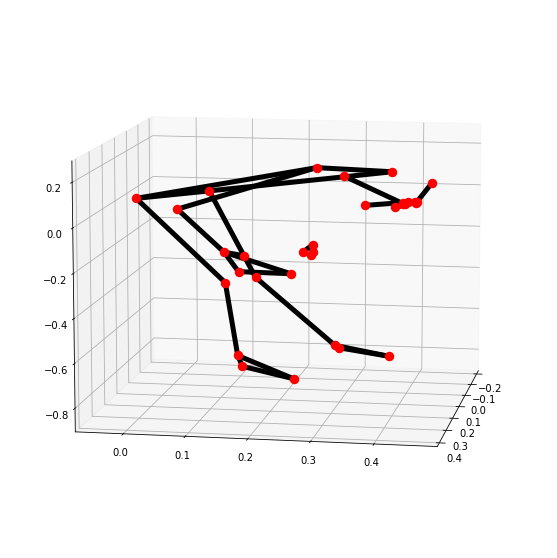 Provides 3D coordinates of identified keypoints
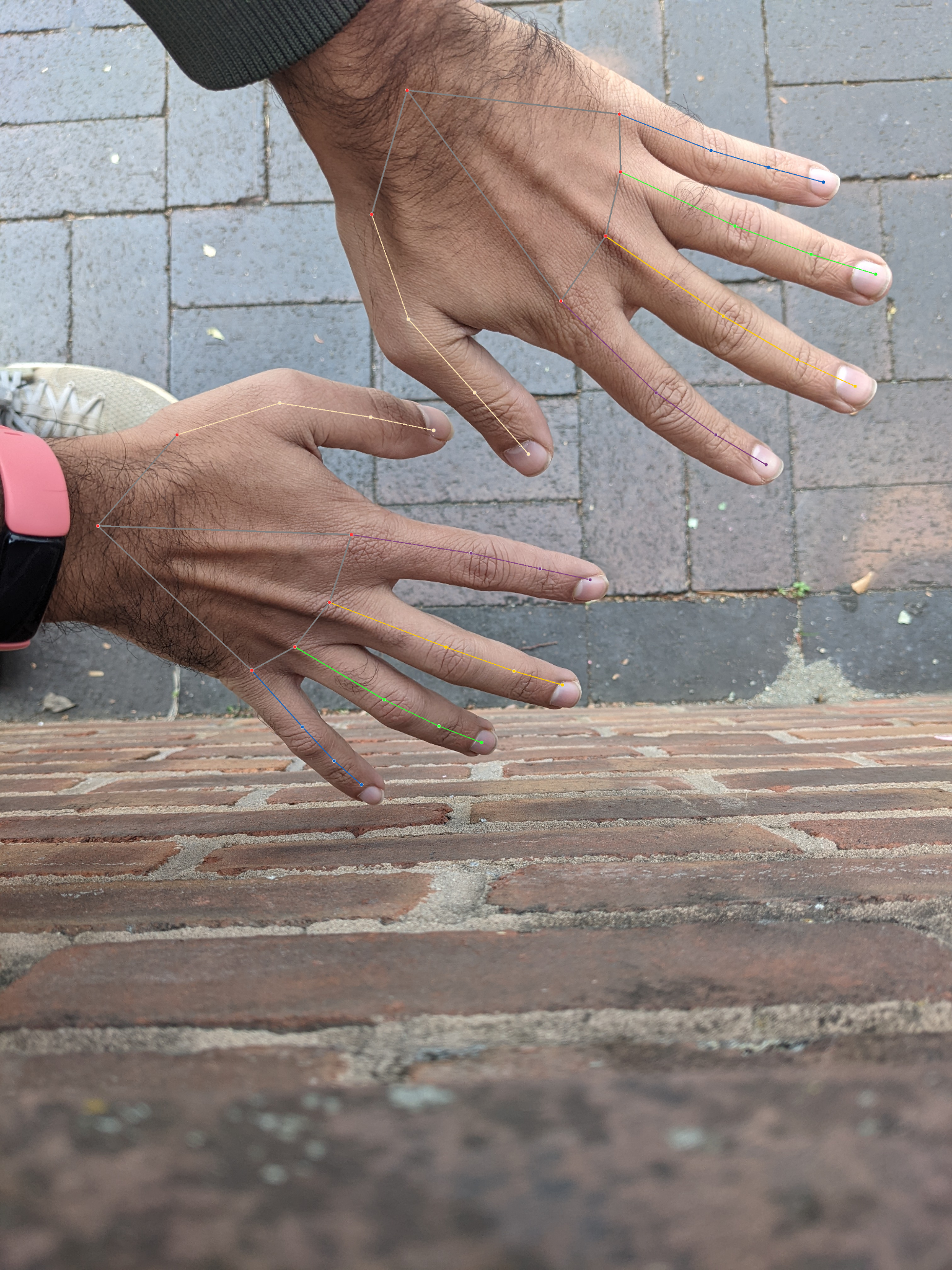 Hand pose recognition
Google Media Pipe
Works in real time 
No GPU needed
Gives 3D coordinates of detected keypoints 
Can detect 2 hands at the same time
Detected hand keypoints
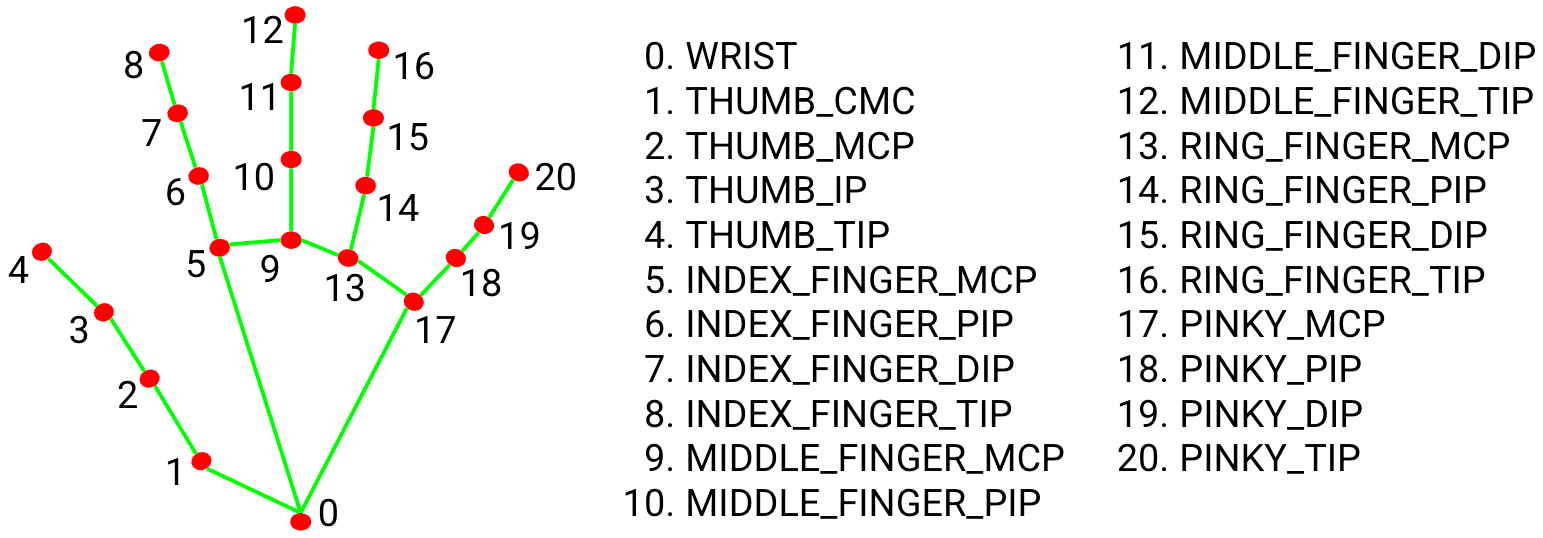 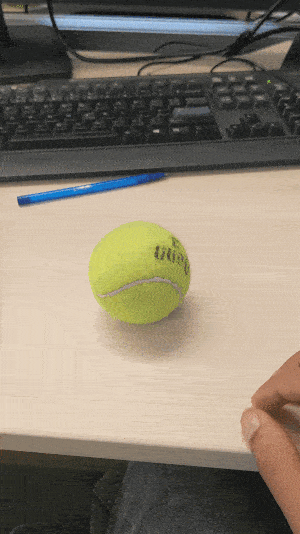 Modelling deformation of objects
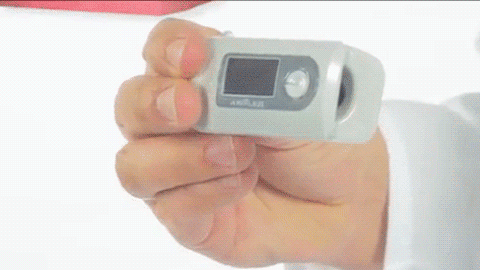 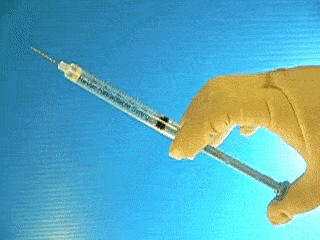 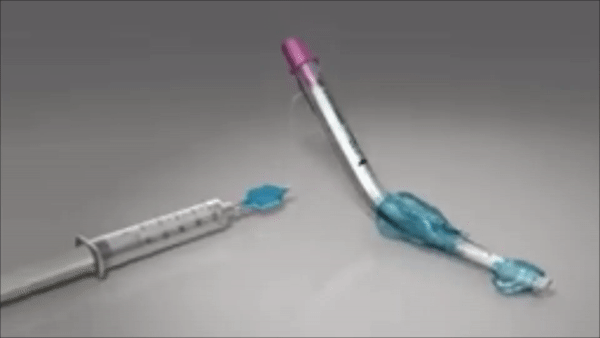 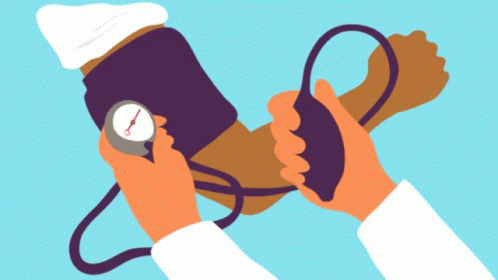 [Speaker Notes: King LTS-D -  used for oral intubation]
Objectives of the deformation model
Know when and how much the plunger of the syringe is retracted/advanced
Check if the balloon of the King LTS-D is inflated
Deformation of pressure cuff 
Learn to quantify these deformations from watching videos in an unsupervised manner
[Speaker Notes: Syringe - barrel, plunger]
Thank you
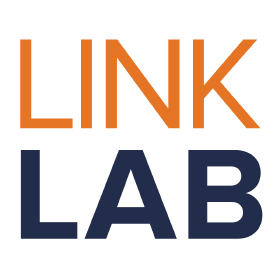 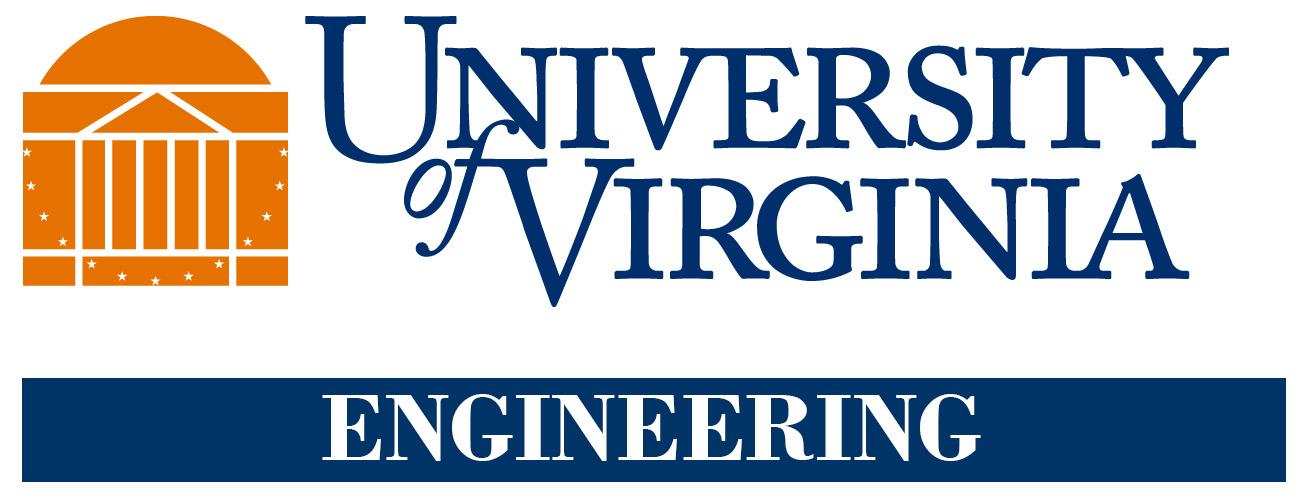